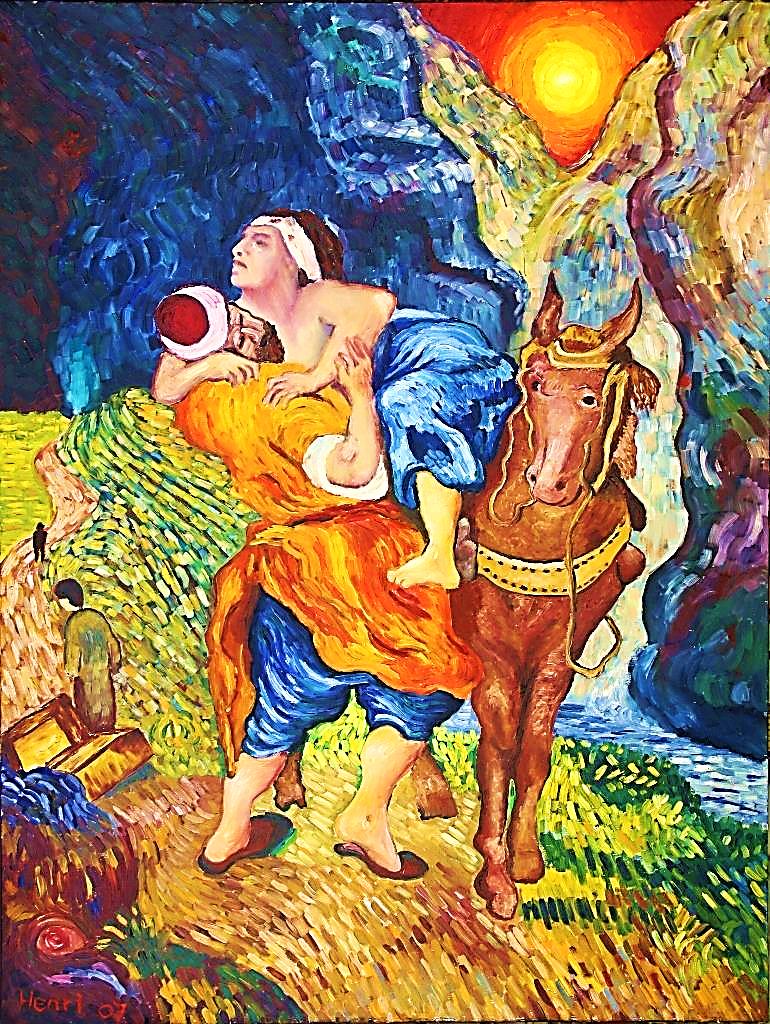 Jesus is Our
Good  Samaritan
Note: Any videos in this presentation will only play online. After you download the slideshow, you will need to also download the videos from YouTube & add them back into your PowerPoint.
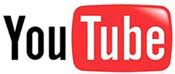 We present these messages at Bee Creek Park in College Station, TX. If you would like to watch the video of the service with this message, click here:
http://campaignkerusso.org/?p=7597
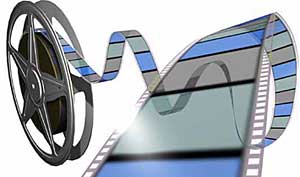 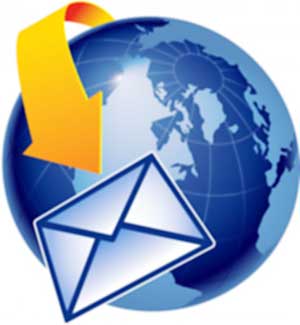 We would love to know more about the people who download our lessons & sermons. We invite you to email us & let us know where & how you use them. 
info@ckbrazos.org
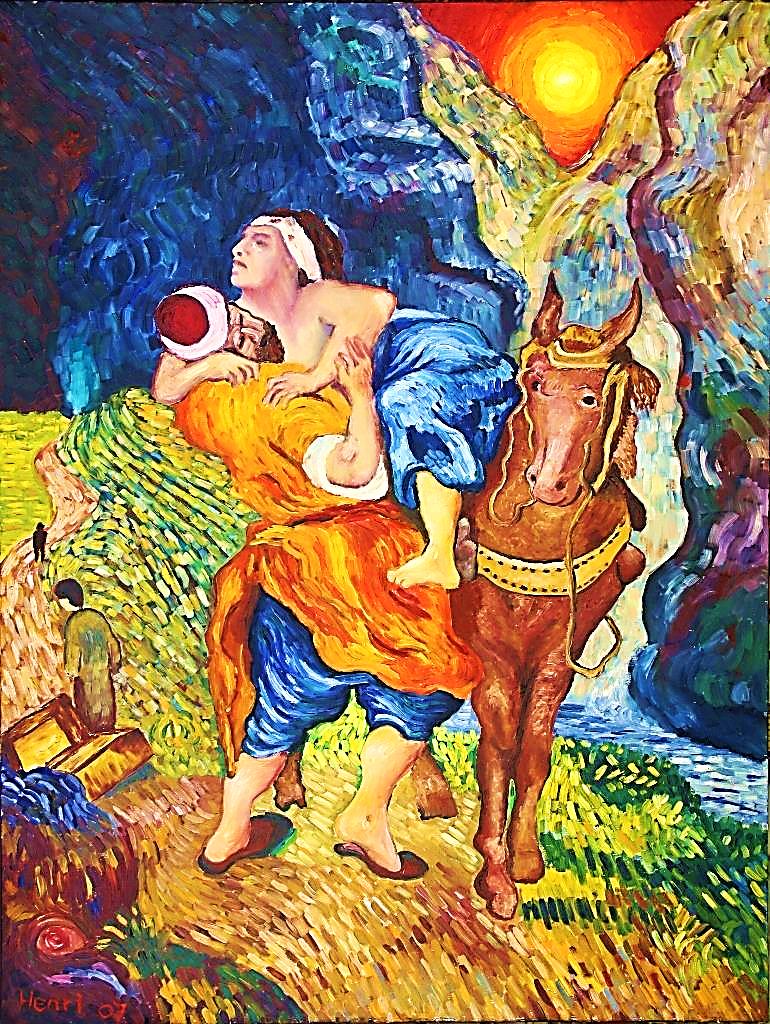 Jesus is Our
Good  Samaritan
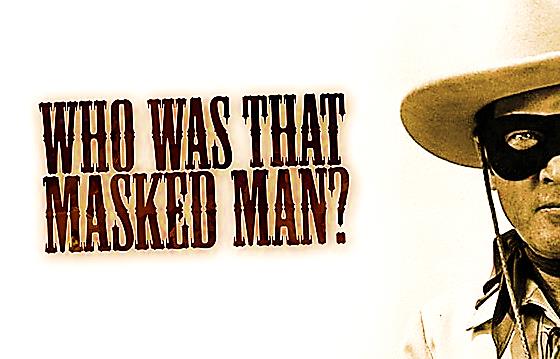 The Lone Ranger was a TV show about a masked, nameless man who made it his business to help people.
Next Slide 
Video: Who was that masked man? 

Download Here:
http://youtu.be/N9-o-YDcq6I
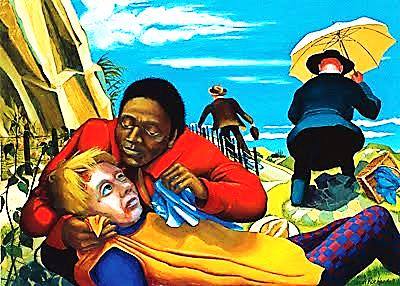 Another nameless, 
but famous person:

THE GOOD SAMARITAN
TEXAS AREA CHURCH MINISTRIES NAMED “GOOD SAMARITAN”
GOOD SAMARITAN CENTER OF SAN ANTONIO
GOOD SAMARITAN CHRISTIAN SERVICES INC
GOOD SAMARITAN ENDOWMENT INC
GOOD SAMARITAN FOUNDATION OF TEXAS INC
GOOD SAMARITAN MINISTRIES OF REFUGIO COUNTY
GOOD SAMARITAN MISSIONARY BAPT CHURCH
GOOD SAMARITAN MISSIONS INC
GOOD SAMARITAN OUTREACH
GOOD SAMARITAN RESCUE MISSION
GOOD SAMARITANS CHURCH
GOOD SAMARITANS INTERNATIONAL
GOOD SAMARITANS OF GARLAND INC
Next Slide 
Video: Animated Good Samaritan

Download Here:
http://youtu.be/aYipDtdAcRc
Next Slide 
Video: Good Samaritan-My Hands 

Download Here:
http://youtu.be/ZSxqHwZTT_A
An expert in the Law of Moses stood up and asked Jesus a question to see what he would say. “Teacher,” he asked, “what must I do to have eternal life?”
Jesus answered, “What 
is written in the 
Scriptures? How do 
you understand them?”
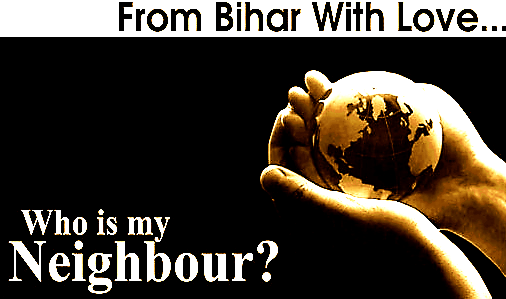 The man replied, “The Scriptures say, ‘Love the Lord your God with all your heart, soul, strength, and mind.’ They also say, ‘Love your neighbors as much as you love yourself.’”
Jesus said, “You have 
given the right answer. 
If you do this, you 
will have eternal life.”
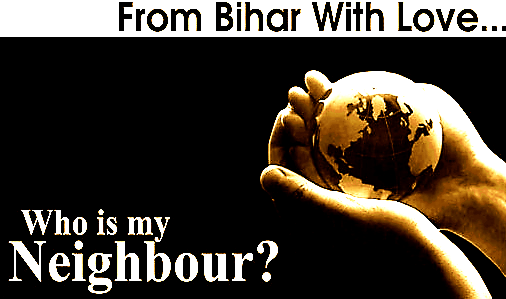 But the man wanted to show that he knew what he was talking about. So he asked Jesus, “Who are my neighbors?”
Jesus replied: As a man was going down from Jerusalem to Jericho, 
robbers attacked him 
and grabbed 
everything he had.
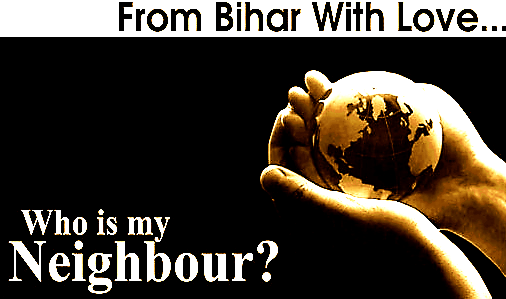 They beat him up and ran off, leaving him half dead.
A priest happened to be going down the same road. But when he saw the man, he walked by on the other 
side. Later a temple 
helper came to the 
same place.
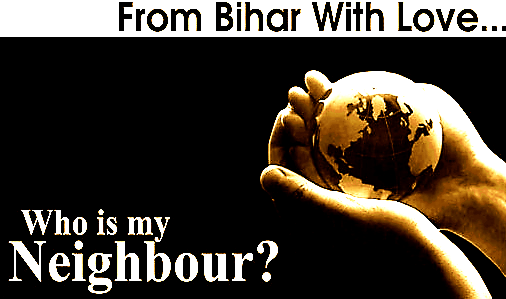 But when he saw the man who had been beaten up, he also went by on the other side. Later a temple helper came to the same place. But when he saw the man who had been beaten 
up, he also went by 
on the other side.
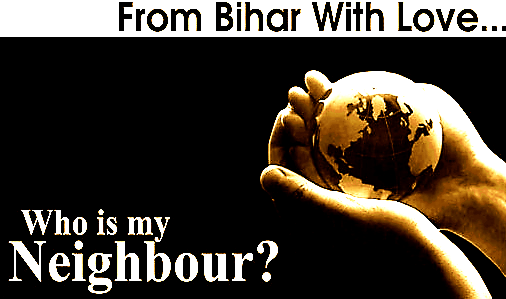 A man from Samaria then came traveling along that road. When he saw the man, he felt sorry for him and went over to him. He treated his wounds with olive oil and wine and bandaged 
them. Then he put 
him on his own 
donkey and took him…
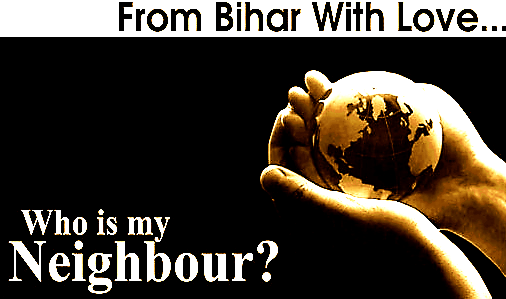 …to an inn, where he took care of him. 
The next morning he gave the innkeeper two silver coins and said, “Please take care of the man. If you spend more than this on him, I will pay 
you when I return.”
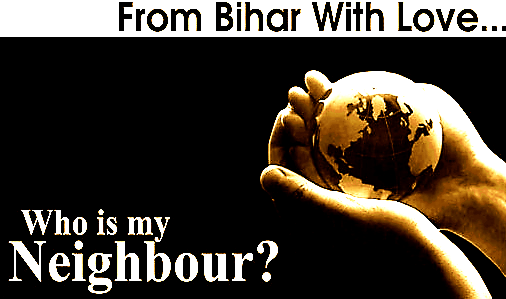 Then Jesus asked, “Which one of these three people was a real neighbor to the man who was beaten up by robbers?”
The teacher answered, “The one who showed pity.” Jesus 
said, “Go and do the 
same!”
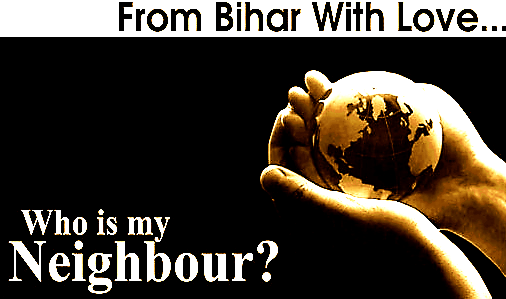 Next Slide 
Video: 
Samaritan Story-Without Words

Download Here:
http://youtu.be/KTG8h5bqKuI
Jesus often traveled from Judea to Samaria through Jericho
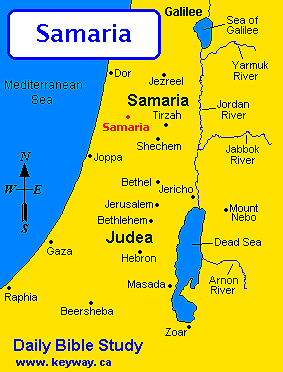 The original road from Jerusalem to Jericho was (and still is)
a very rough 15 mile journey.
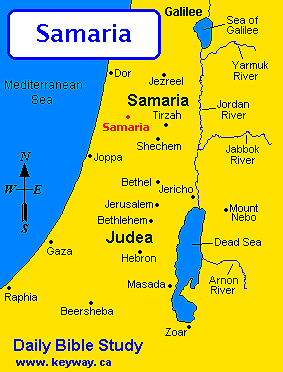 Next Slide 
Video: 
Jerusalem to Jericho Terrain

Download Here:
http://youtu.be/a96uHuwQT2g
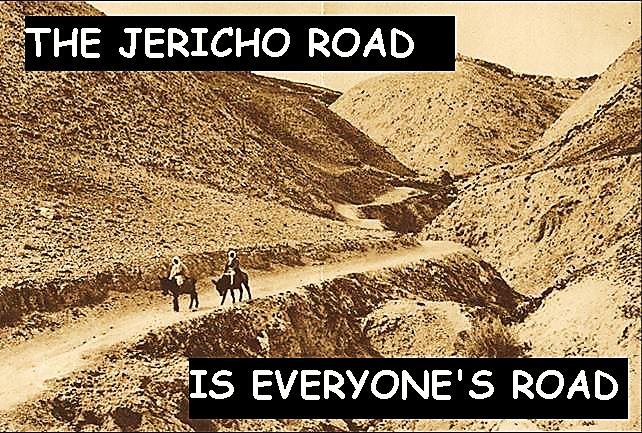 Next Slide 
Video: 
From Jerusalem to Jericho-Hank Williams

Download Here:
http://youtu.be/vi_GZ_hTjZg
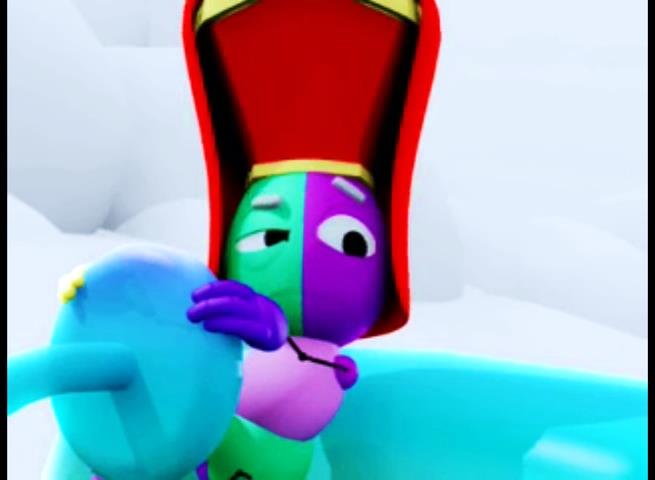 He saved us because of his mercy, not because of any good things we did. He saved us through the washing that made us new people. He saved us by making us new through the Holy Spirit. Titus 3:5
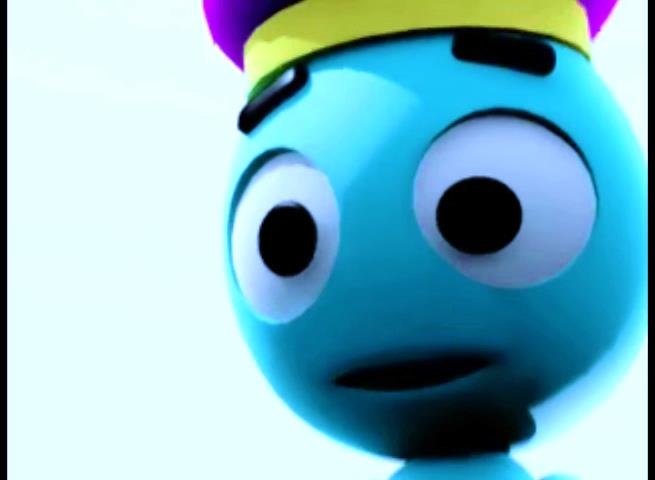 The Priest & the Levite were no help.
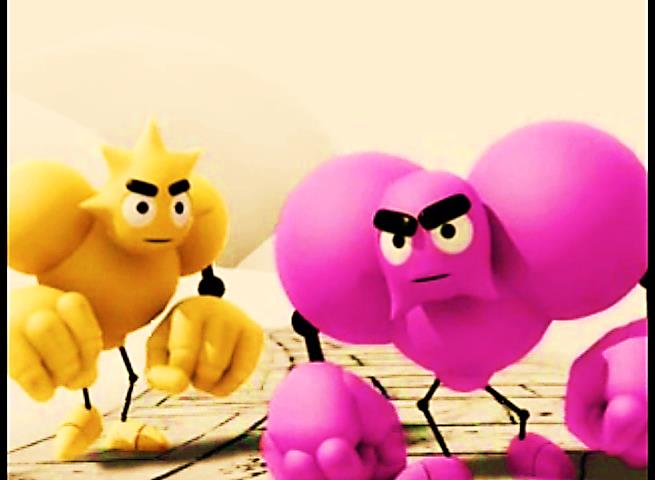 Surely you know that you become the slaves of whatever you give yourselves to. Anything or anyone you follow will be your master. 

You can follow sin, or you can obey God. Following sin brings spiritual death, but obeying God makes you right with him. Rom 6:16
Bullies on the Road
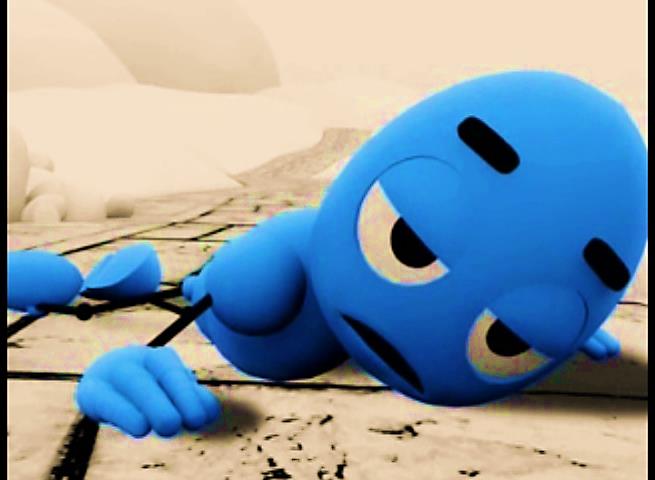 Dear friends, you are like visitors and strangers in this world. So I beg you to keep your lives free from the evil things you want to do, those desires that fight against your true selves. 
1Peter 2:11
The Beaten Traveler
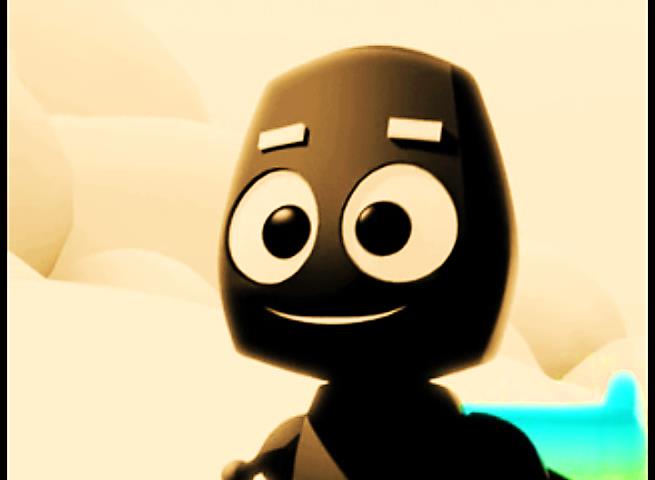 He was like God in every way, but he did not think that his being equal with God was something to use for his own benefit. 

Instead, he gave up everything, even his place with God. He accepted the role of a servant, appearing in human form. Phil. 2:6-7
The Samaritan
After I go and prepare a place for you, I will come back. John 14:3

Let me assure you, it is better for you that I go away. I say this because when I go away I will send the Helper to you. John 16:7
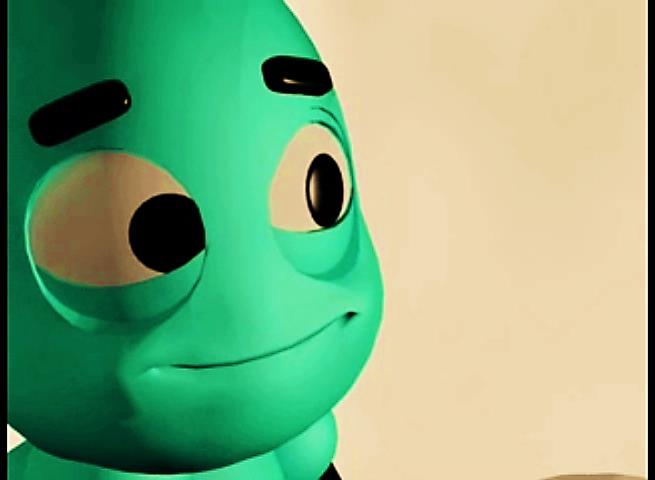 The Innkeeper
Who was…
Who was…
Who was…
Who was…
Who was…
Who was…
Who was…
Who was…
Jesus
Who was…
Jesus
Who was…
Jesus
The  Church
Who was…
Jesus
The  Church
Who was…
Jesus
The  Church
The Holy Spirit
Next Slide 
Video: 
From Jerusalem to Jericho-Hank Williams

Download Here:
http://youtu.be/vi_GZ_hTjZg
Is Jesus Speaking to You?

“They said to each other, ‘Did not our hearts burn within us while he talked to us on the road, while he opened to us the Scriptures?’”
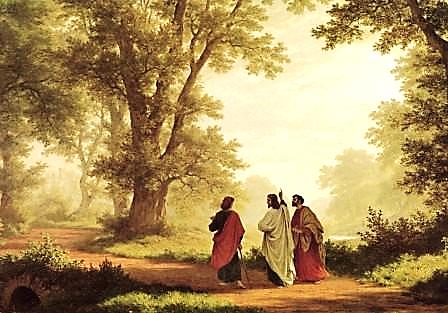 John Wesley Said:

“…the preacher was describing the change which God works in the heart through faith in Christ and I felt my heart strangely warmed.”

Jesus makes His presence Known by a small voice!
What is the Sinner‘s Prayer?
This is a prayer we can pray when we are ready to admit we are sinners and need Christ’s forgiveness.

It must be prayed with faith in our hearts and a readiness to have a life-changing encounter with Jesus Christ.
A prayer of faith  Pray this prayer if :
You want to set an example & show others how it is done
You just like to give your heart to Jesus again & again
If you never have before
You have in the past, but you think it would mean more today
You have been walking afar off and you want to come back
Faith
We Declare Our Faith Publicly Because Jesus Declared His LOVE Publicly
“If you stand before others and are willing to say you believe in me, then I will tell my Father in heaven that you belong to me.” Mat 10:32
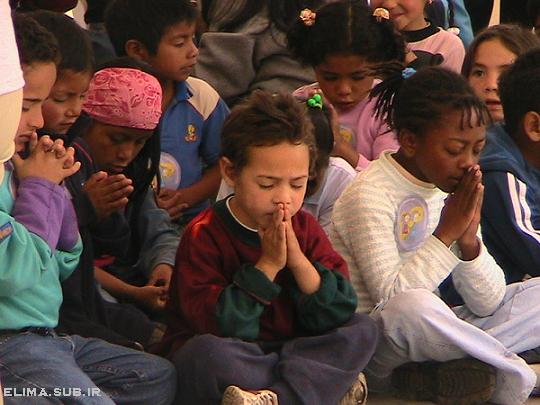 Important Questions

Do you want to know Jesus as your Savior right now?

Do you believe He died to save you from your sins & that He rose from the dead? 

Do you believe that He is here, waiting to save you right now?
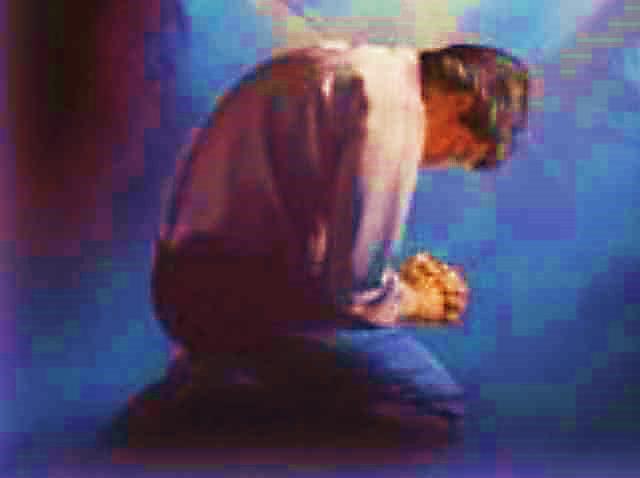 The Prayer of a Sinner Turning to Jesus
Dear Jesus, I know that I have sinned against You and that my sins separate me from You. 
I am truly sorry. 
Right now, I turn away from my sinful past .
Please forgive me, and help me to keep from sin. 
I believe You died for my sins.
I Believe You rose from the dead,  you are alive, and you hear this prayer from my heart. 
I invite You Jesus to be both my Savior and the Lord of my life.
I want You to rule my life from now on.
“But some people did accept him. They believed in him, and he gave them the right to become children of God.” 
John 1:12
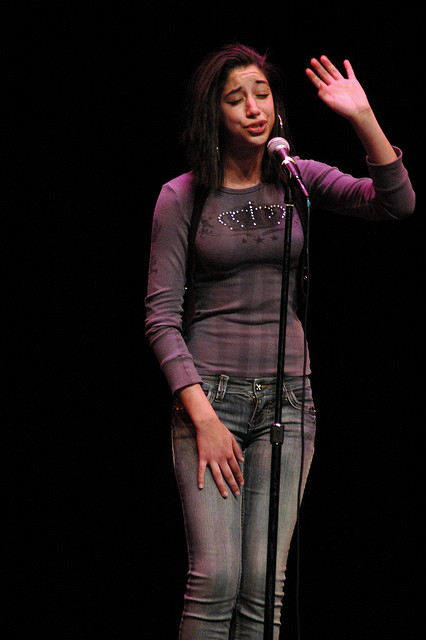 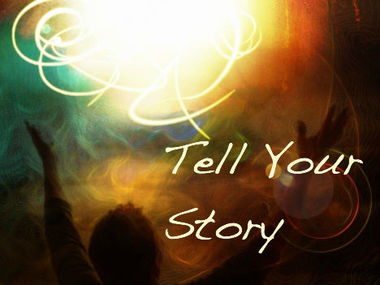 “If you openly say, ‘Jesus is Lord’ and believe in your heart that God raised him from death, you will be saved.” 
Rom. 10:9
What did you learn today?
What is the meaning of the name-tag?
What have you been thinking about God lately?
What do you want to tell the world about Jesus?
“Draw near to God, and He will draw near to you…
Altar Time
…Cleanse your hands, you sinners, and make your hearts pure, you who are half-hearted towards God.” James 4:8 WNT
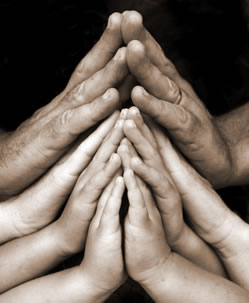 Close in Prayer
Note: Any videos in this presentation will only play online. After you download the slideshow, you will need to also download the videos from YouTube & add them back into your PowerPoint.
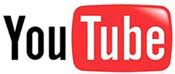 We present these messages at Bee Creek Park in College Station, TX. If you would like to watch the video of the service with this message, click here:
http://campaignkerusso.org/?p=7597
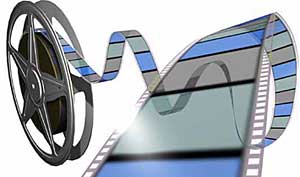 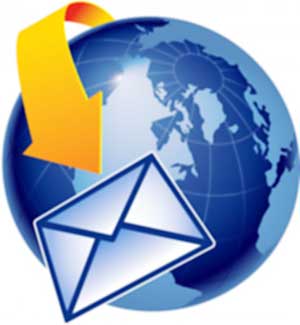 We would love to know more about the people who download our lessons & sermons. We invite you to email us & let us know where & how you use them. 
info@ckbrazos.org
Welcome to Aggieland FaithFamily Style Worship
CURRENT SCHEDULE: www.Aggielandfaith.org
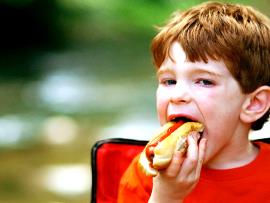 Three Sunday Sermons 
From 2 pm till about 4 pm 

Through the New Testament 
Through the Old Testament
Topical or Series
(Current Series: Tabernacle)
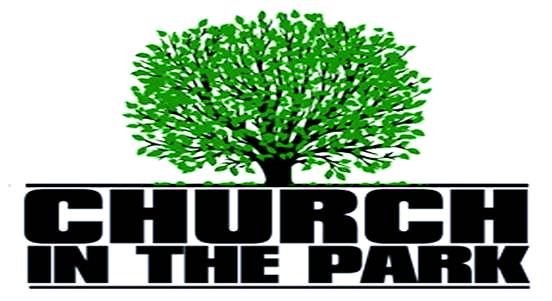 Would You Like Prayer or Bible Study at Your House?
Personal Prayer:We can come to your home & pray with you, or you can email us when you need prayer.
Home Bible Study:We will come to your home & holda bible study for you & your friends.
Bible Party:We will hold a Kid’s Bible Party:You provide the food & kids - we will do the bible fun & stories.
Would You Like Visitation?
We will visit a friend, loved one in the hospital or in prison to pray for them & share Christ with them.
Contact: info@aggielandfaith.org
www.aggielandfaith.org
Go here to see pictures & videos
Go here to subscribe to e-mails about changes & cancellations
Note: Any videos in this presentation will only play online. After you download the slideshow, you will need to also download the videos from YouTube & add them back into your PowerPoint.
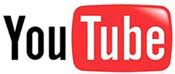 We present these messages at Bee Creek Park in College Station, TX. If you would like to watch the video of the service with this message, click here:
http://campaignkerusso.org/?p=7597
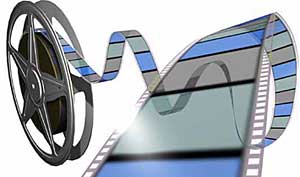 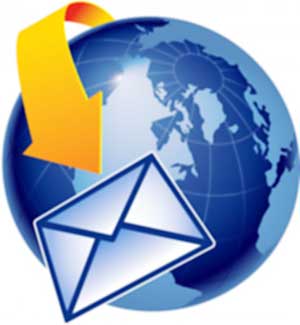 We would love to know more about the people who download our lessons & sermons. We invite you to email us & let us know where & how you use them. 
info@ckbrazos.org